Desafio ASS 2023/2024
“Receitas Sustentáveis, têm Tradição”
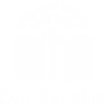 TÍTULO DA RECEITA: Sopa do Vidreiro
INGREDIENTES (4 doses):

4 Postas de bacalhau
500g Batatas
1 Pão saloio
4 ovos
4 dentes de alho
8 colheres de sopa de azeite
hortelã (opcional para ornamentar)
FOTO DO PRATO FINALIZADO
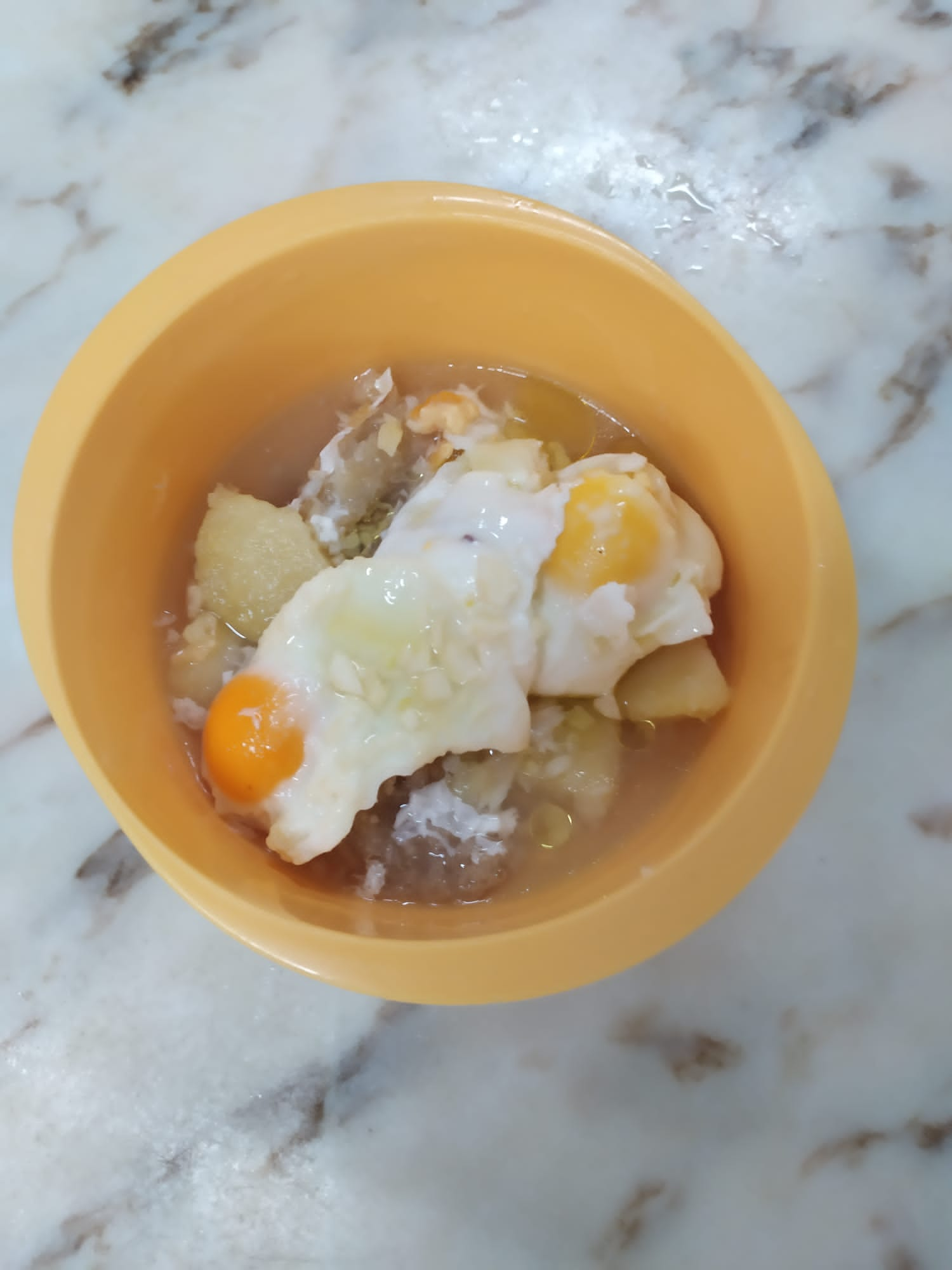 https://alimentacaosaudavelesustentavel.abaae.pt/receitas-sustentaveis/
“Receitas Sustentáveis, têm Tradição”
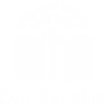 PROCEDIMENTOS:
1º) Colocar água dentro de um tacho e juntar o bacalhau.
       Ligar o lume e deixar cozer por alguns minutos.
       Quando estiver cozido, retirar do tacho e colocá-lo de parte. 
       Reservar a água da cozedura.



2º) Cortar as batatas em rodelas grossas.
      Na água reservada da cozedura do bacalhau, deitar as batatas cortadas em rodelas grossas. 
      Deixar cozer por alguns minutos e quando 
     estas estiverem prontas, retirar e reservar.
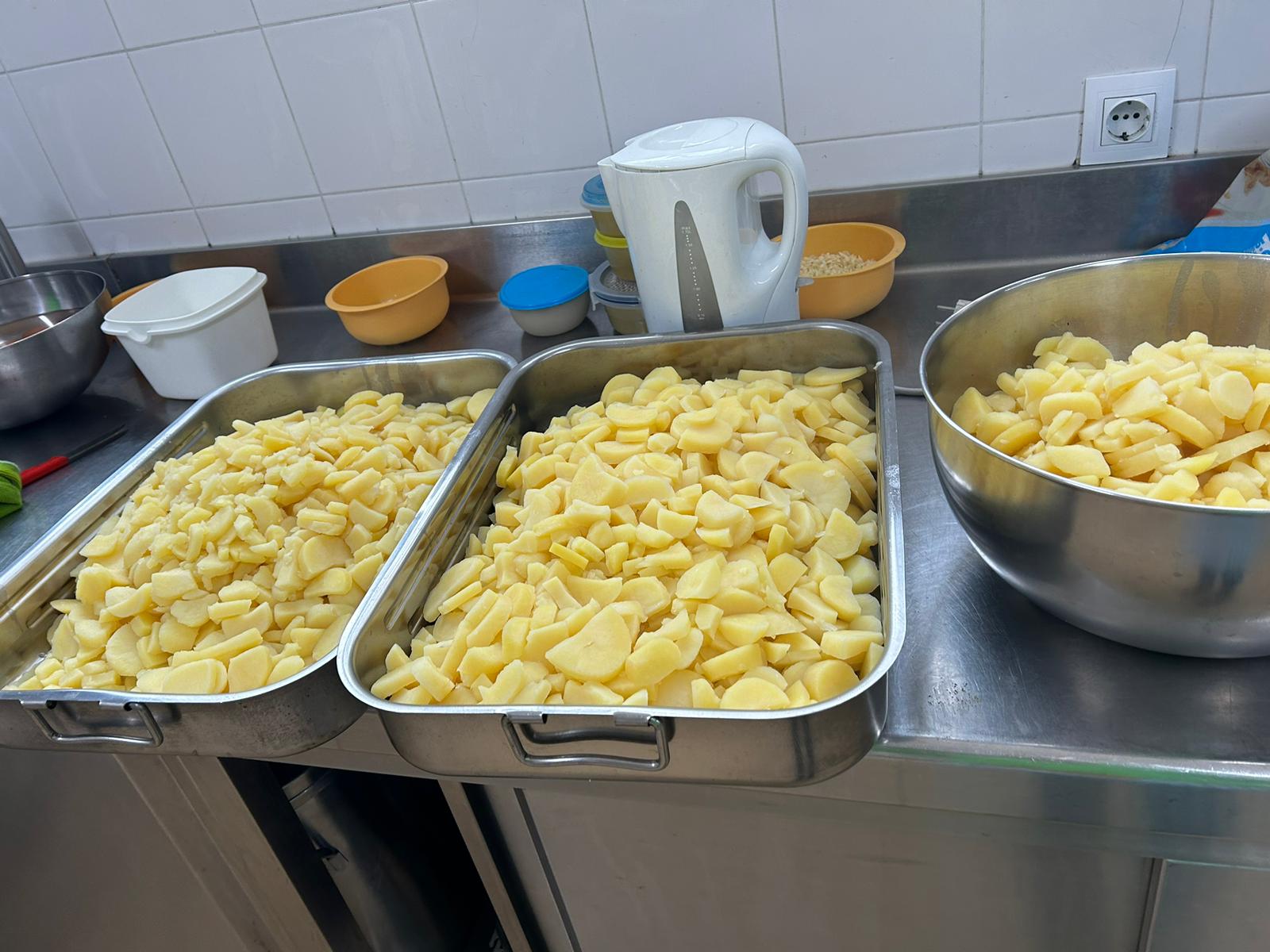 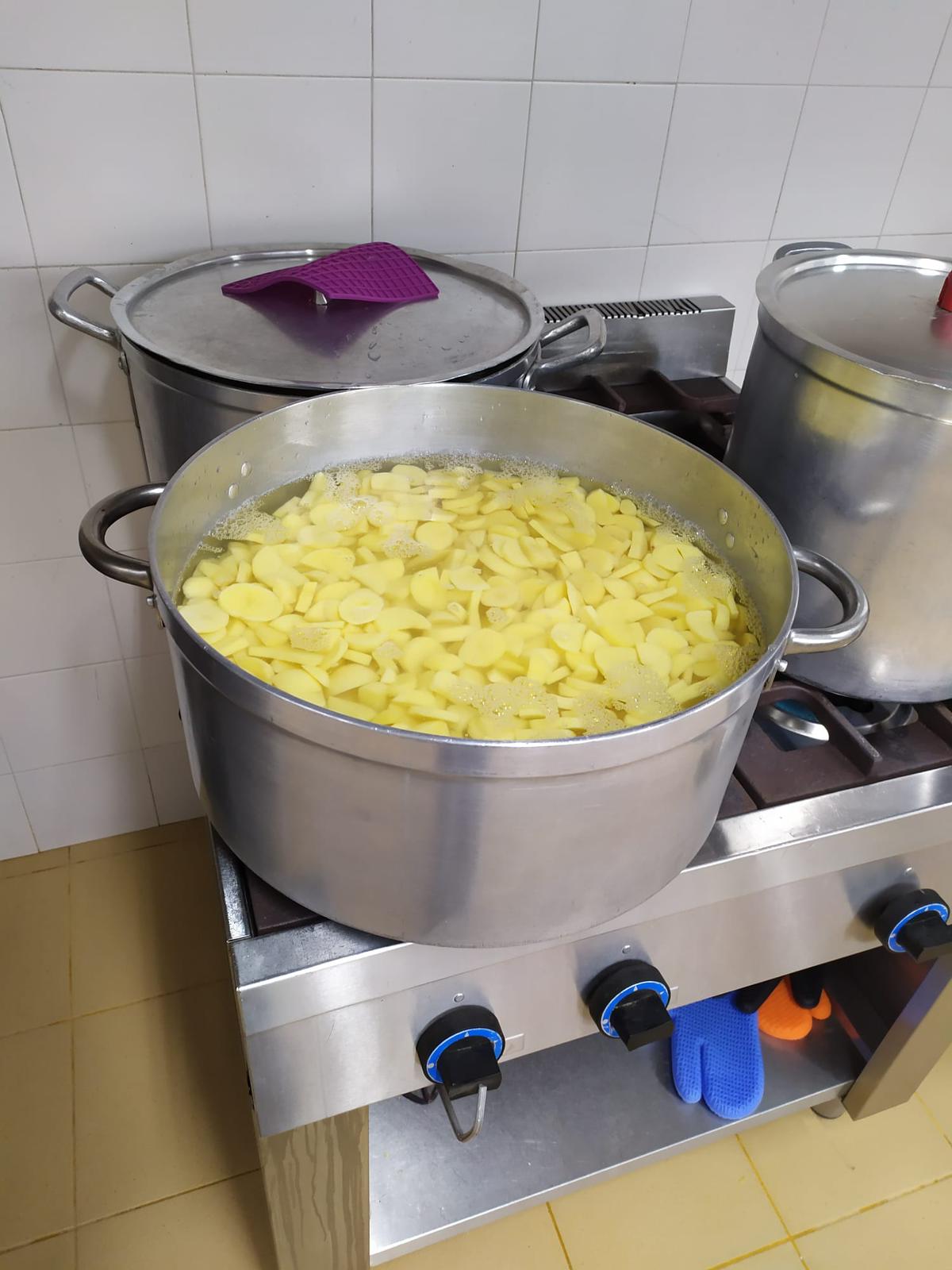 https://alimentacaosaudavelesustentavel.abaae.pt/receitas-sustentaveis/
“Receitas Sustentáveis, têm Tradição”
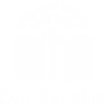 PROCEDIMENTOS:
3º) Na mesma água de cozedura do bacalhau e das 
       batatas, colocar os ovos para escalfar. Deixar a água 
       ferver e deitar os ovos, com cuidado para serem 
       escalfados.



4º) Partir o pão em pedaços para dentro de um recipiente e juntar o alho picado. 
Regar o preparado com azeite.
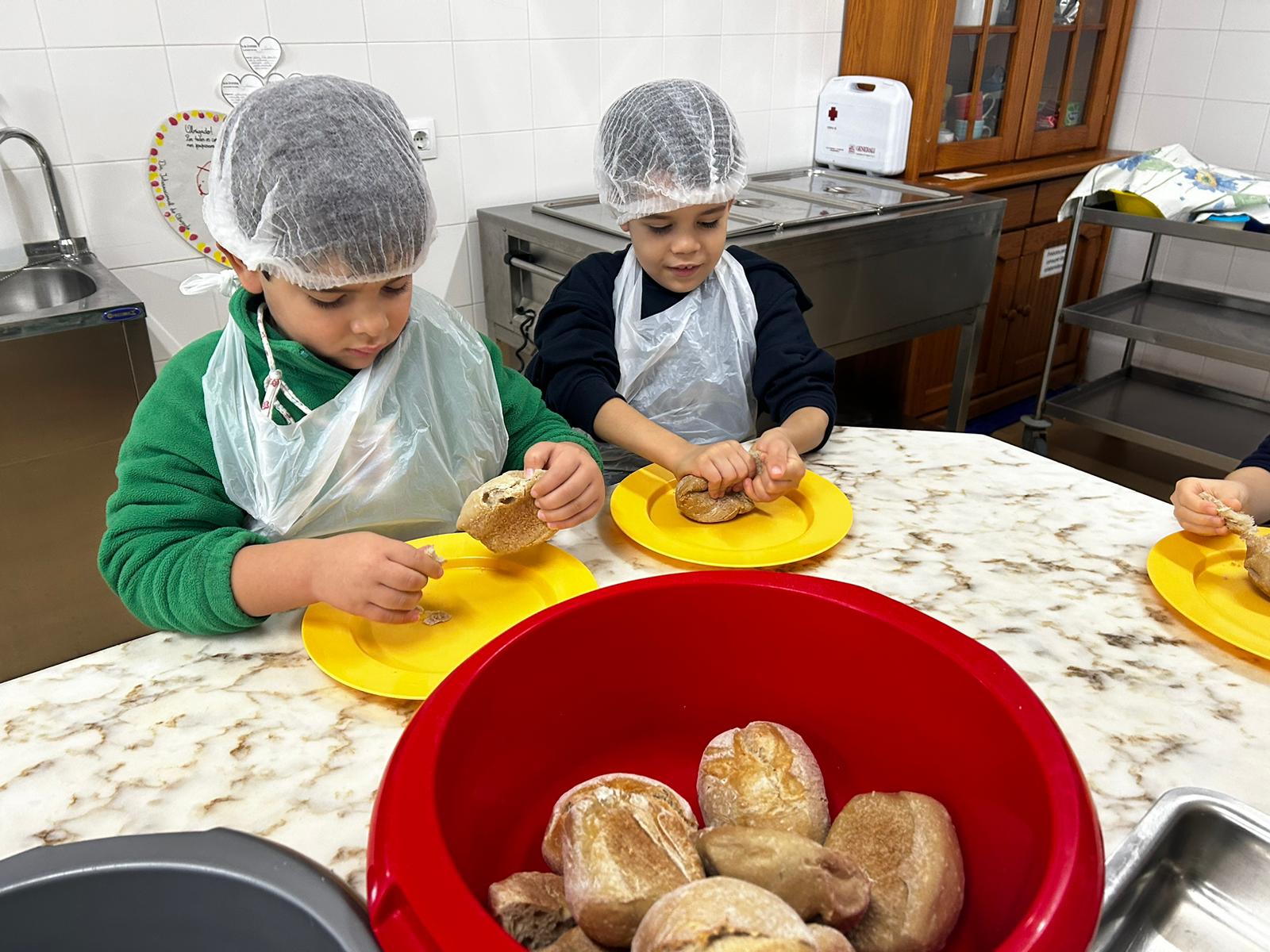 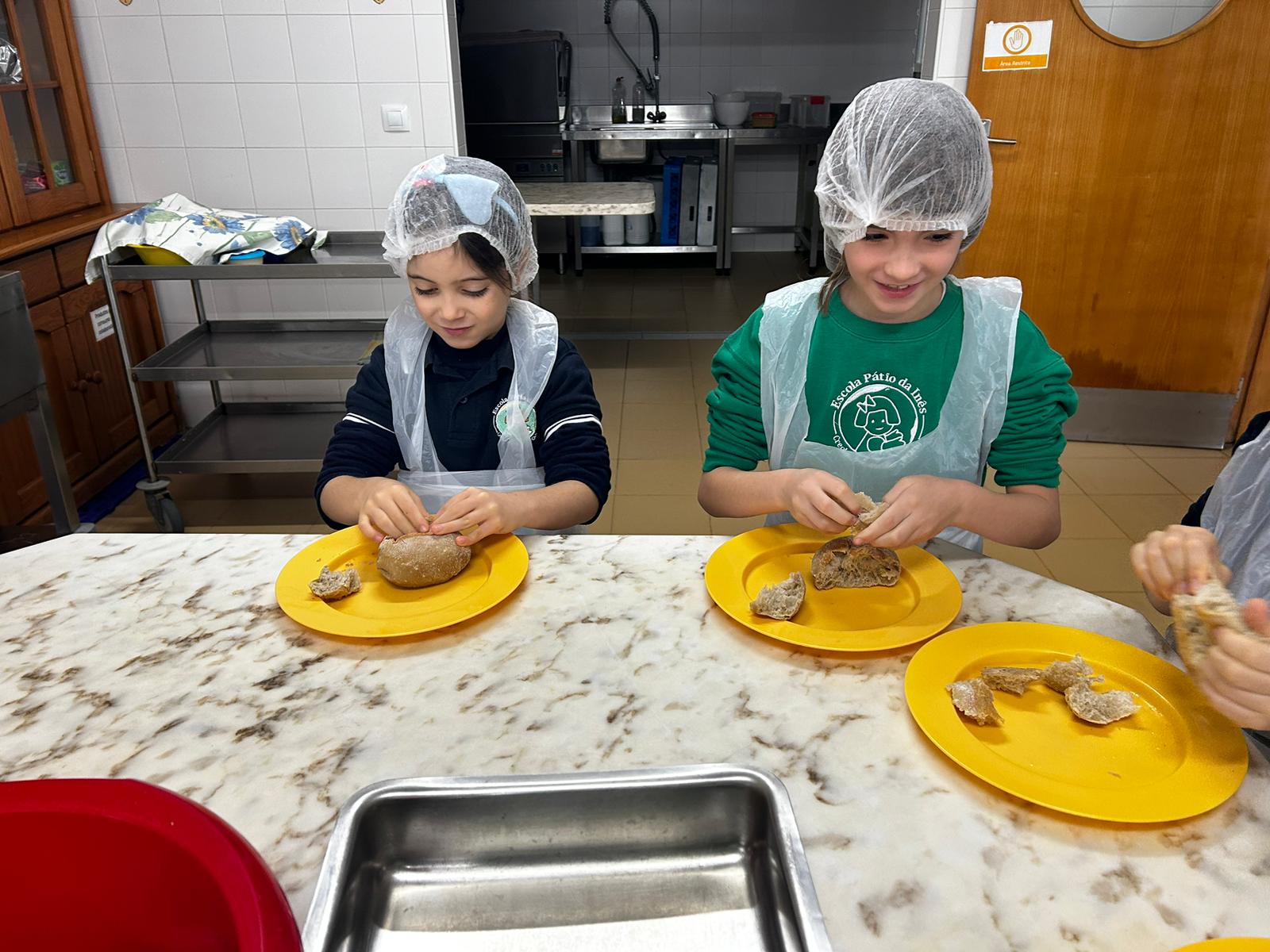 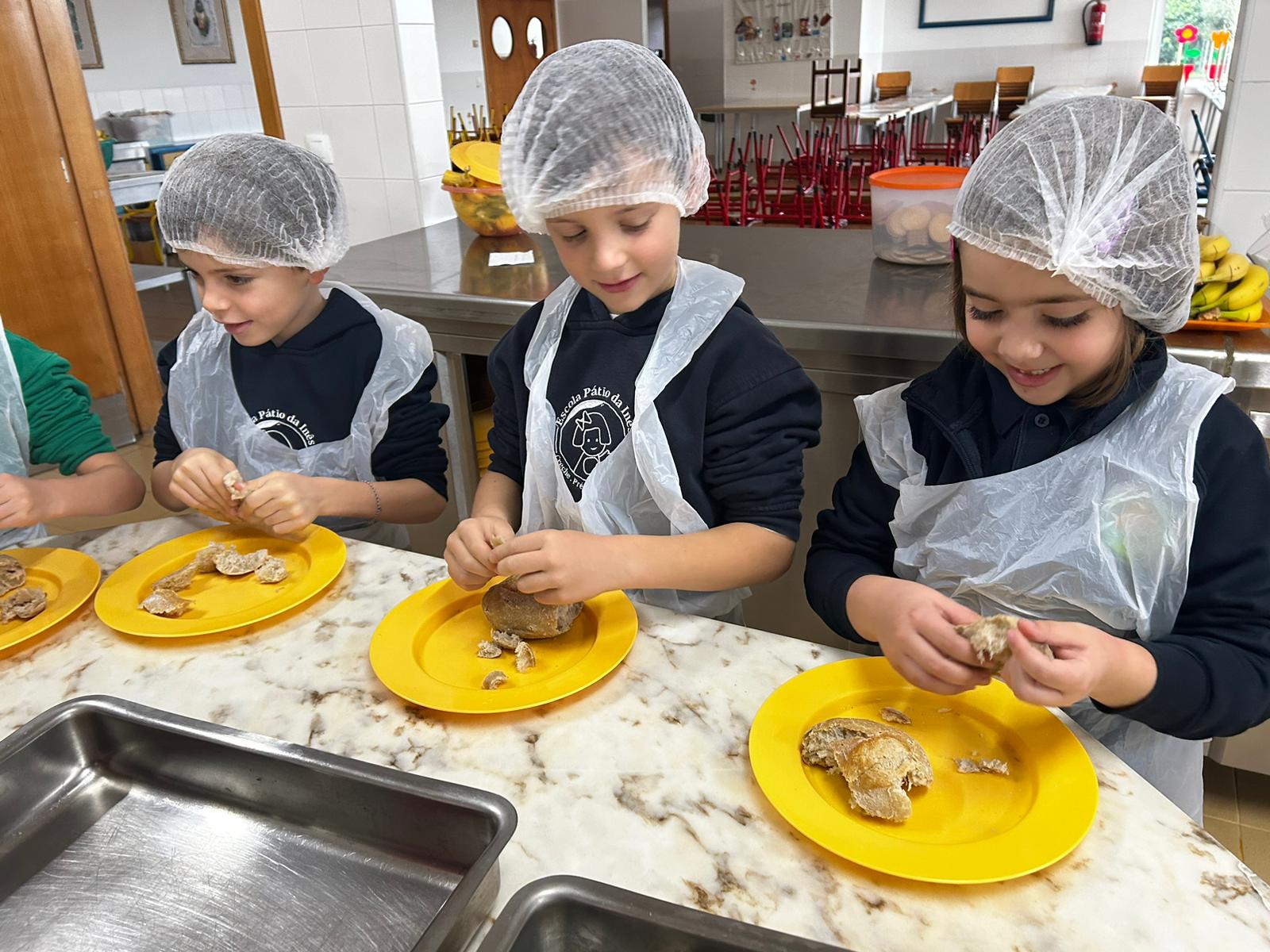 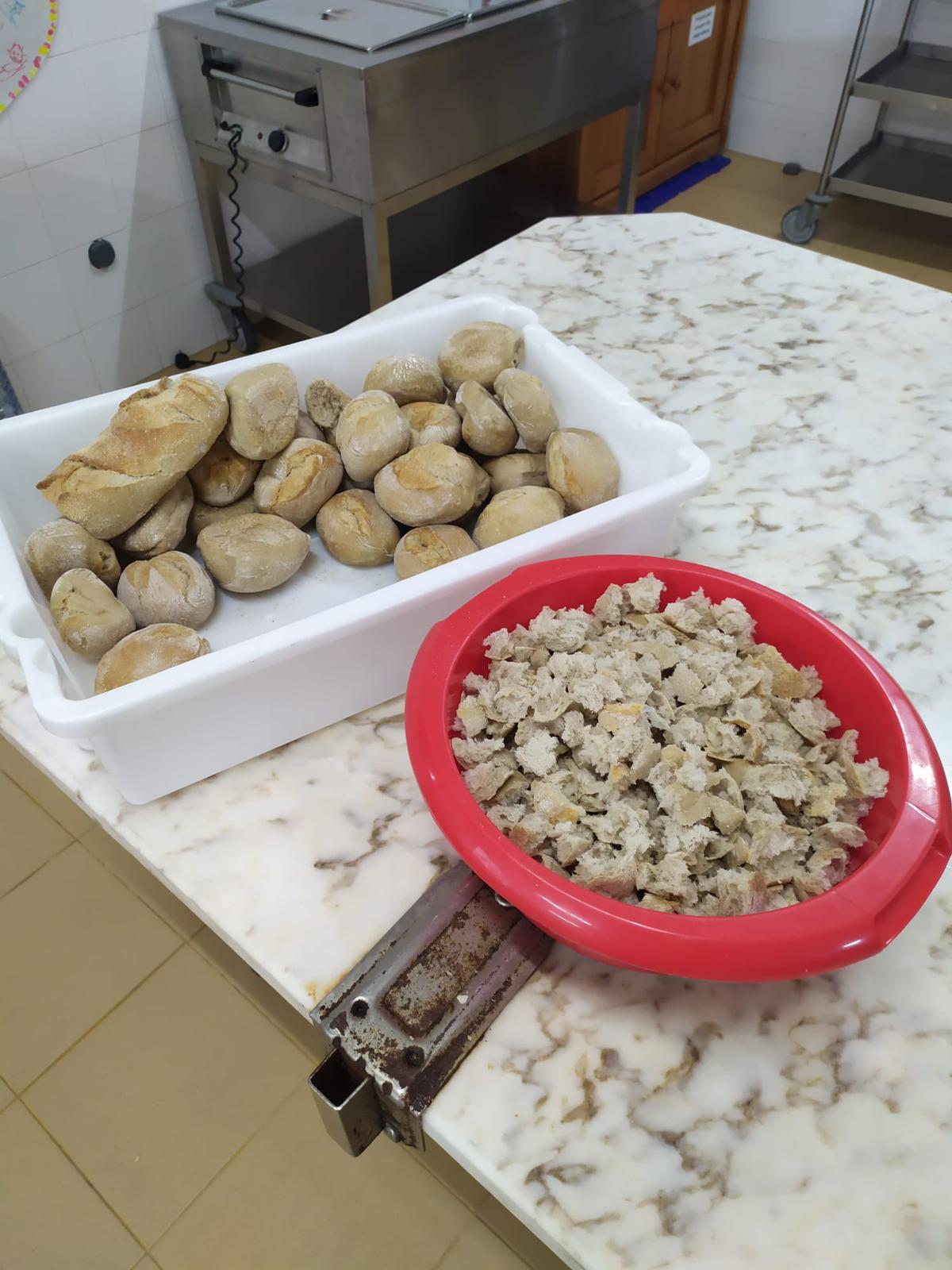 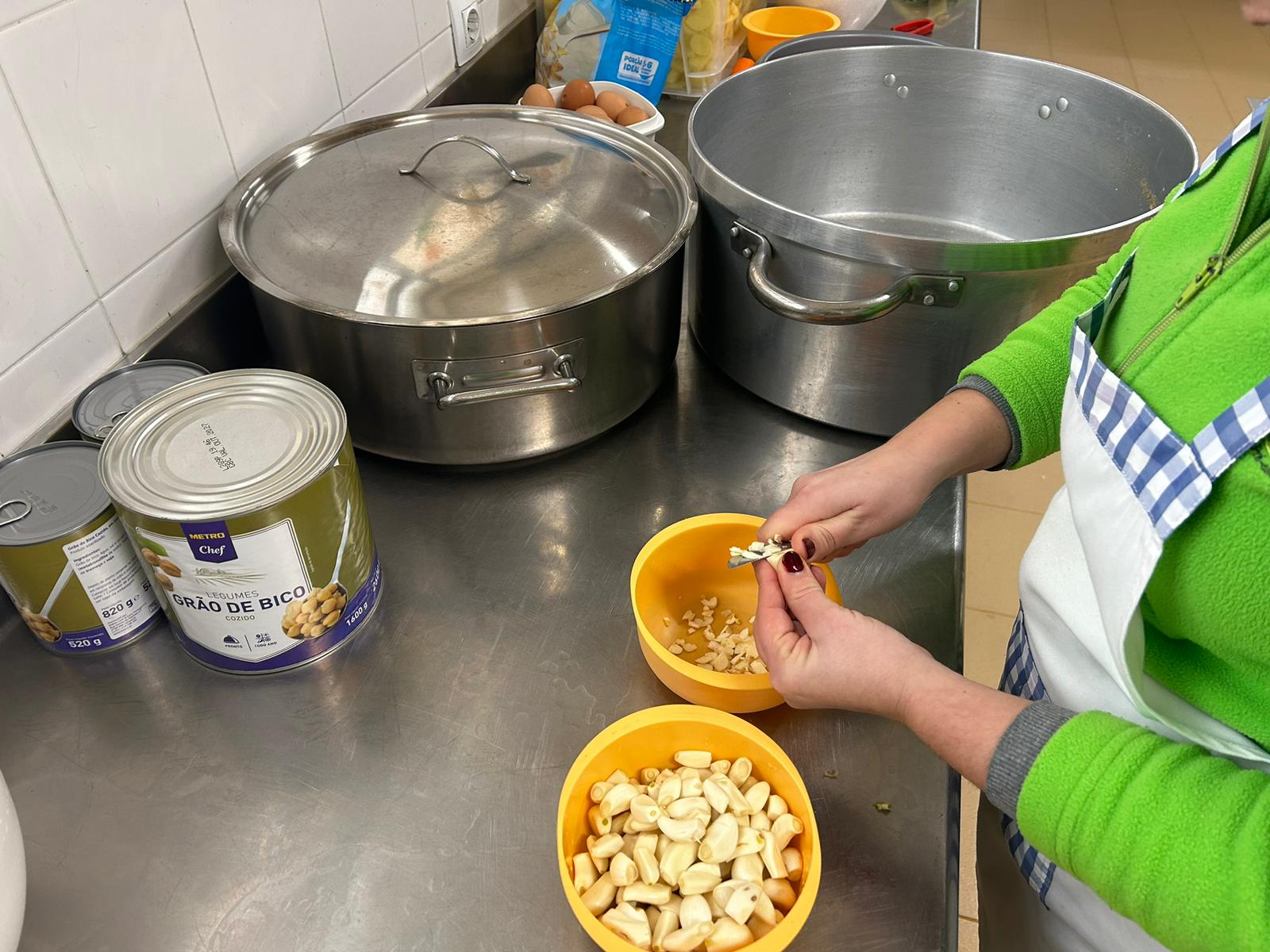 https://alimentacaosaudavelesustentavel.abaae.pt/receitas-sustentaveis/
“Receitas Sustentáveis, têm Tradição”
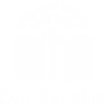 PROCEDIMENTOS:
5º) Desfiar o bacalhau para um recipiente e juntar as batatas cozidas.






6º) Num prato de sopa, colocar a mistura feita com o pão e o alho e depois o bacalhau e a batata. Finalmente colocar os ovos escalfados por cima do preparado. Regue com o caldo da cozedura dos ingredientes. E está pronto a servir.
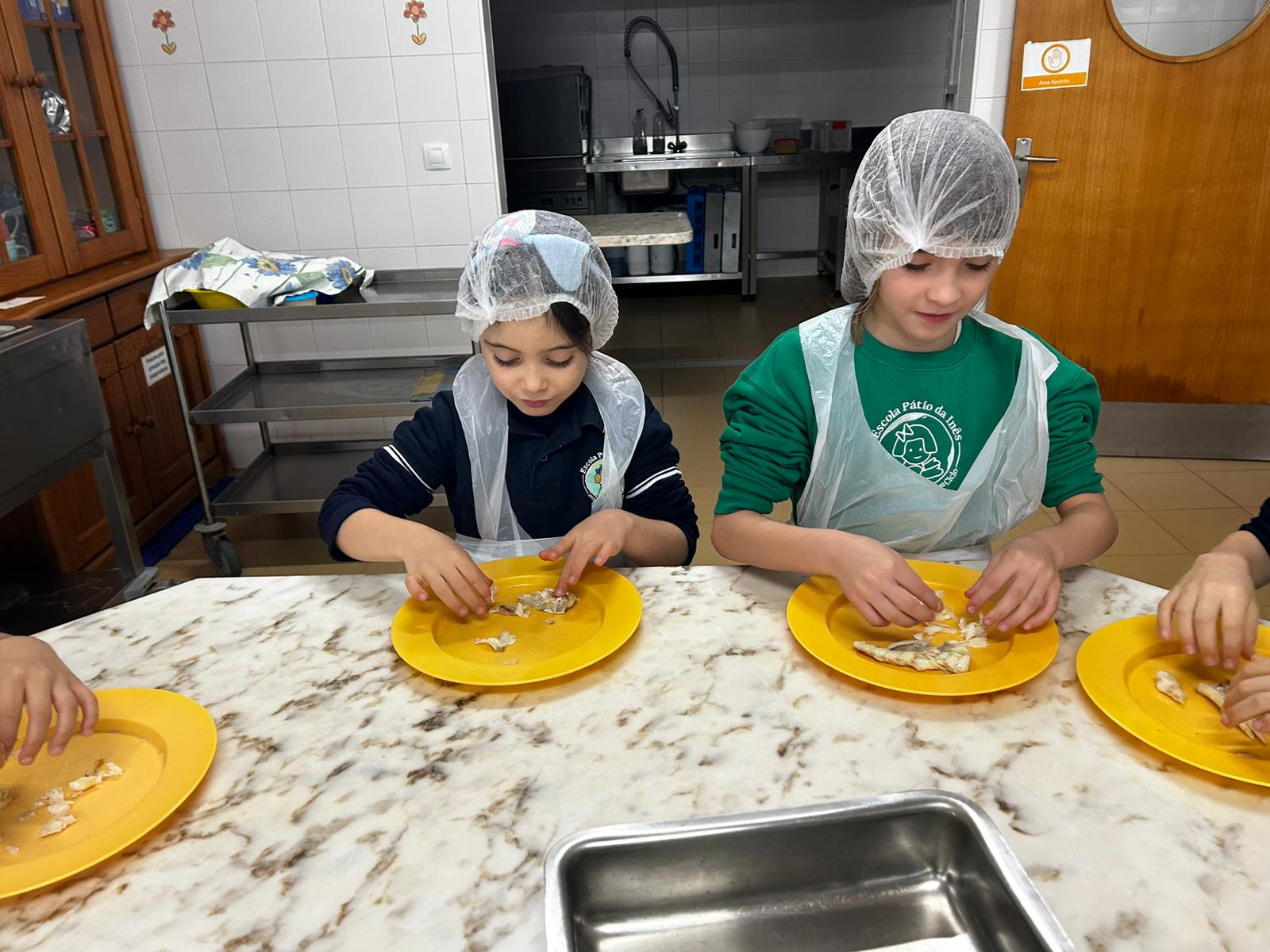 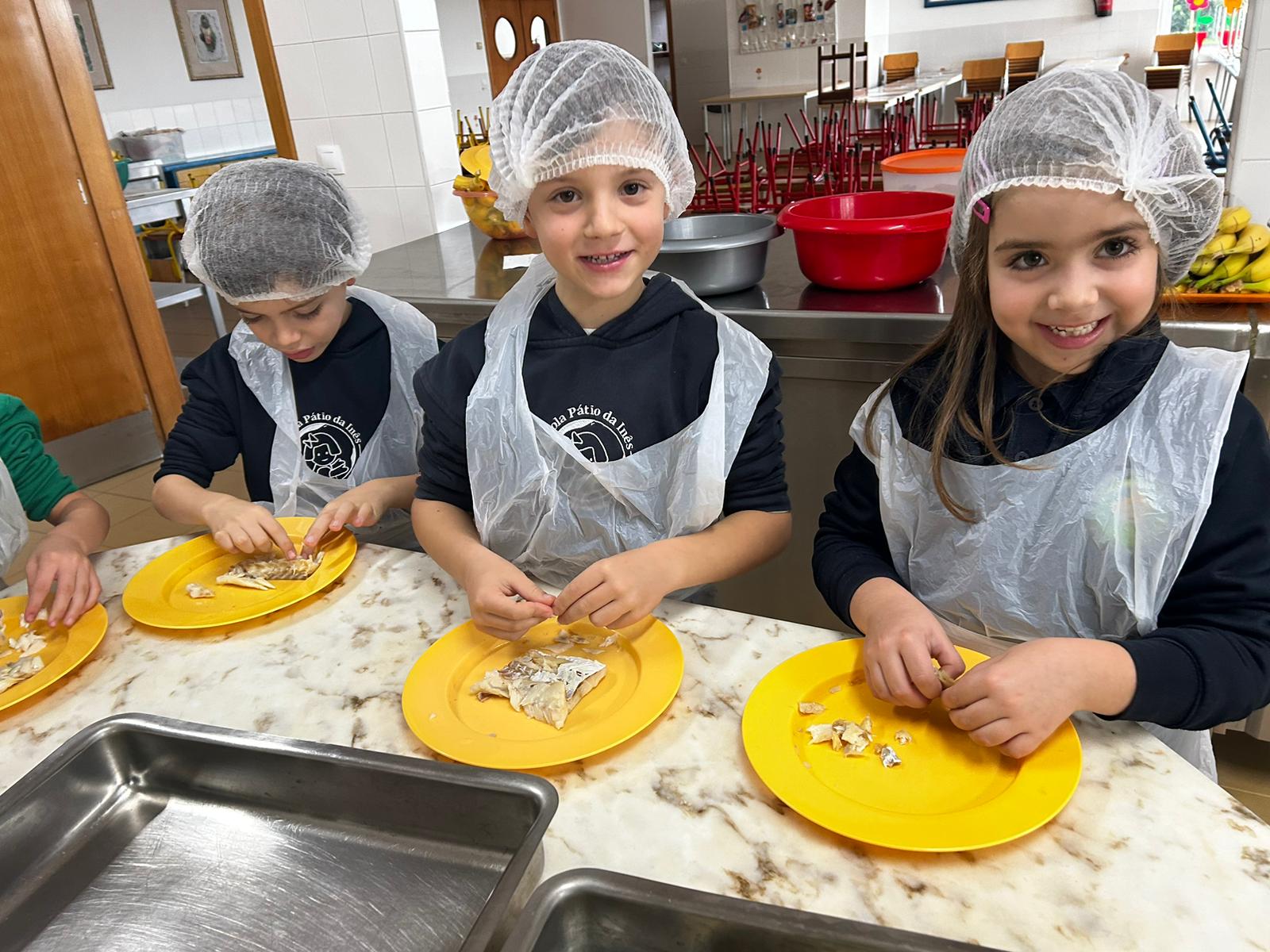 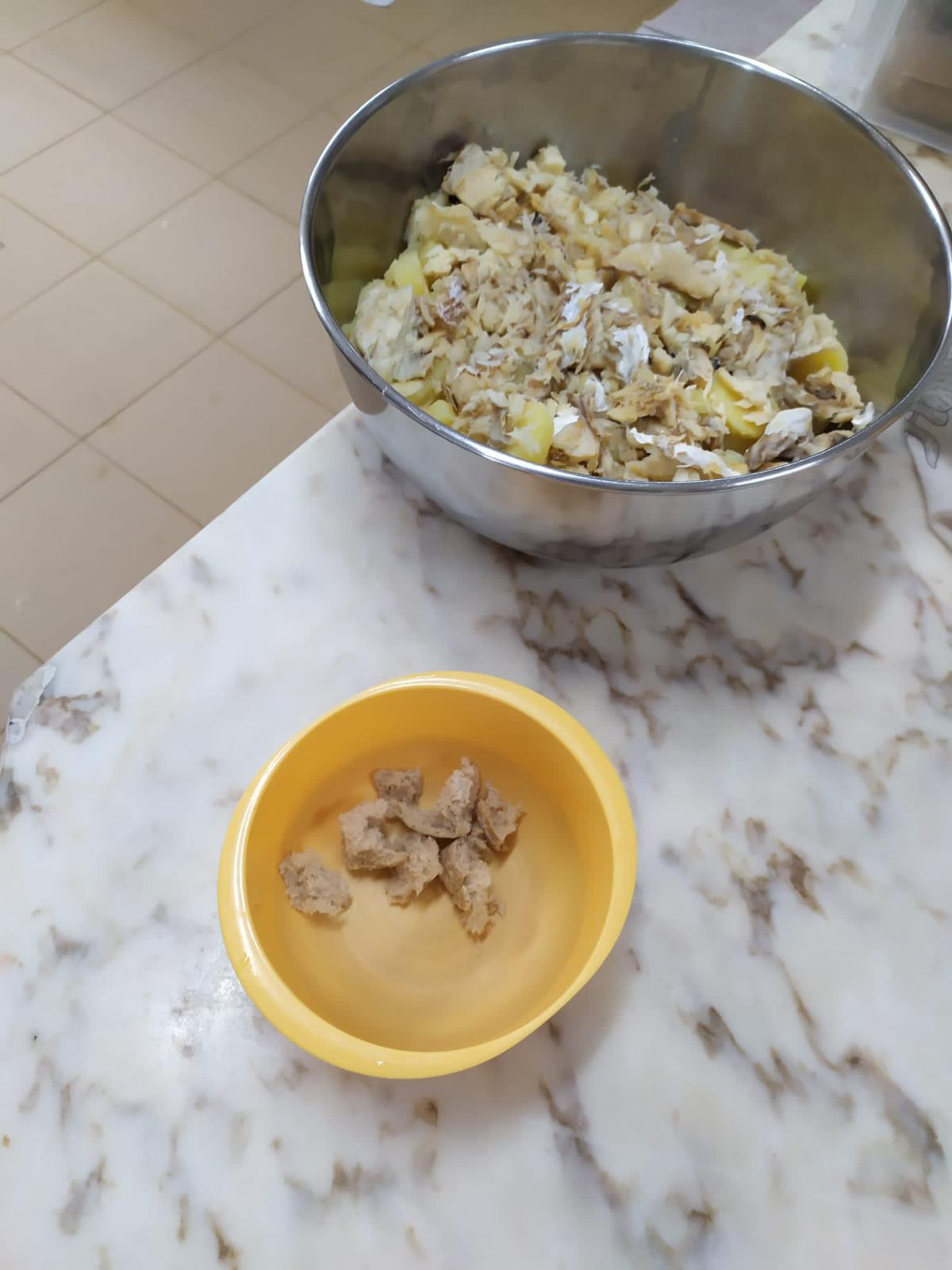 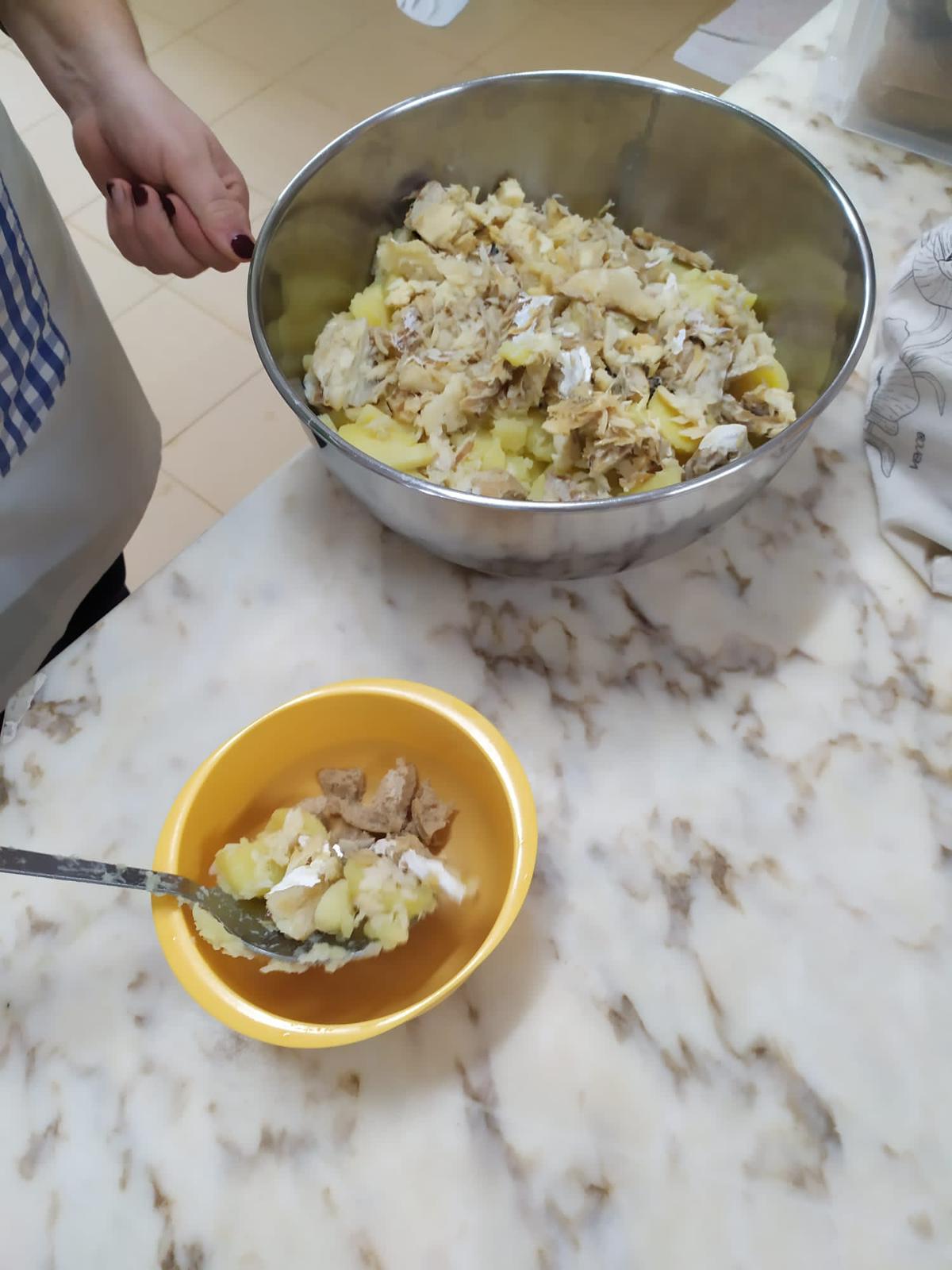 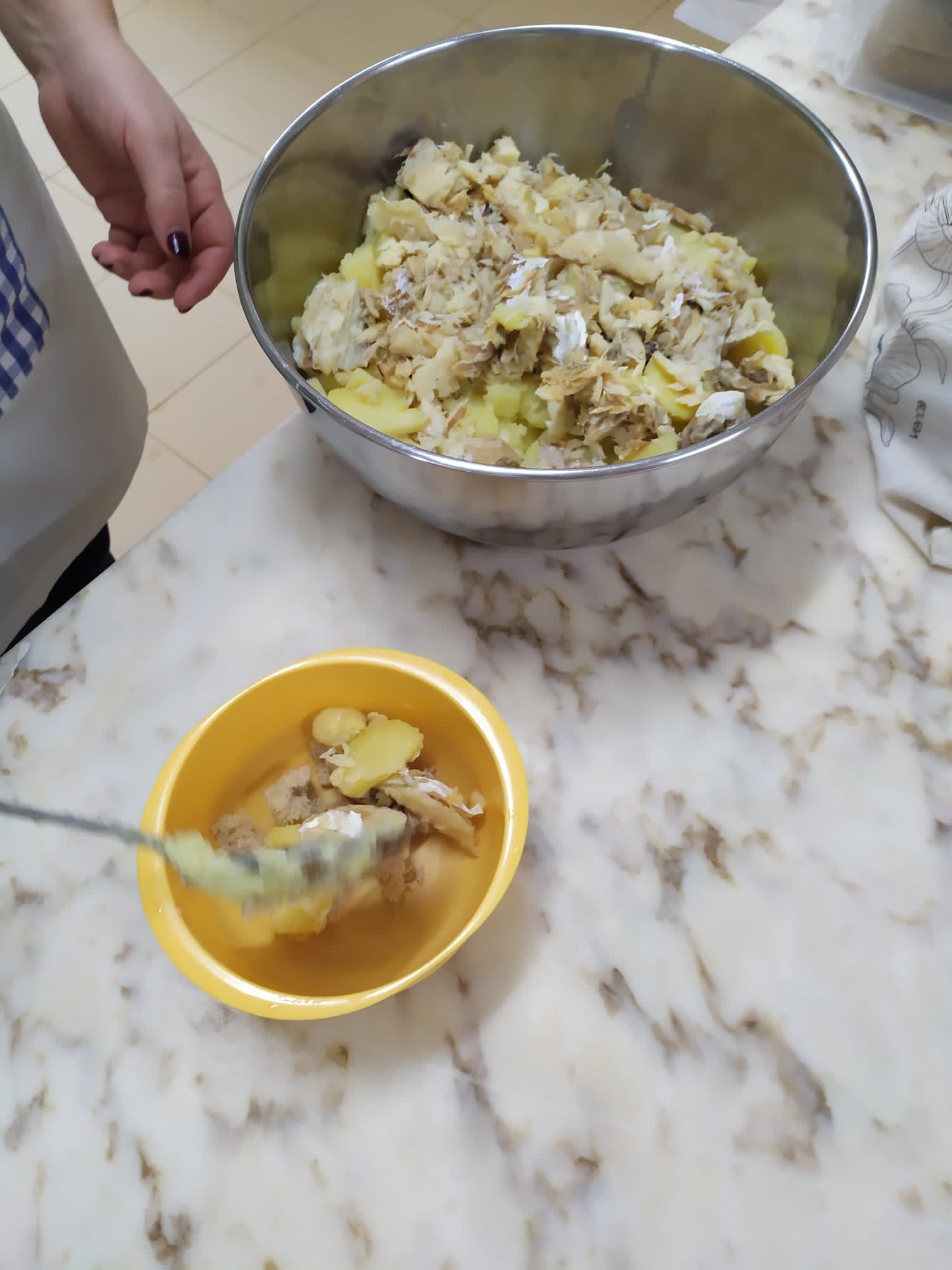 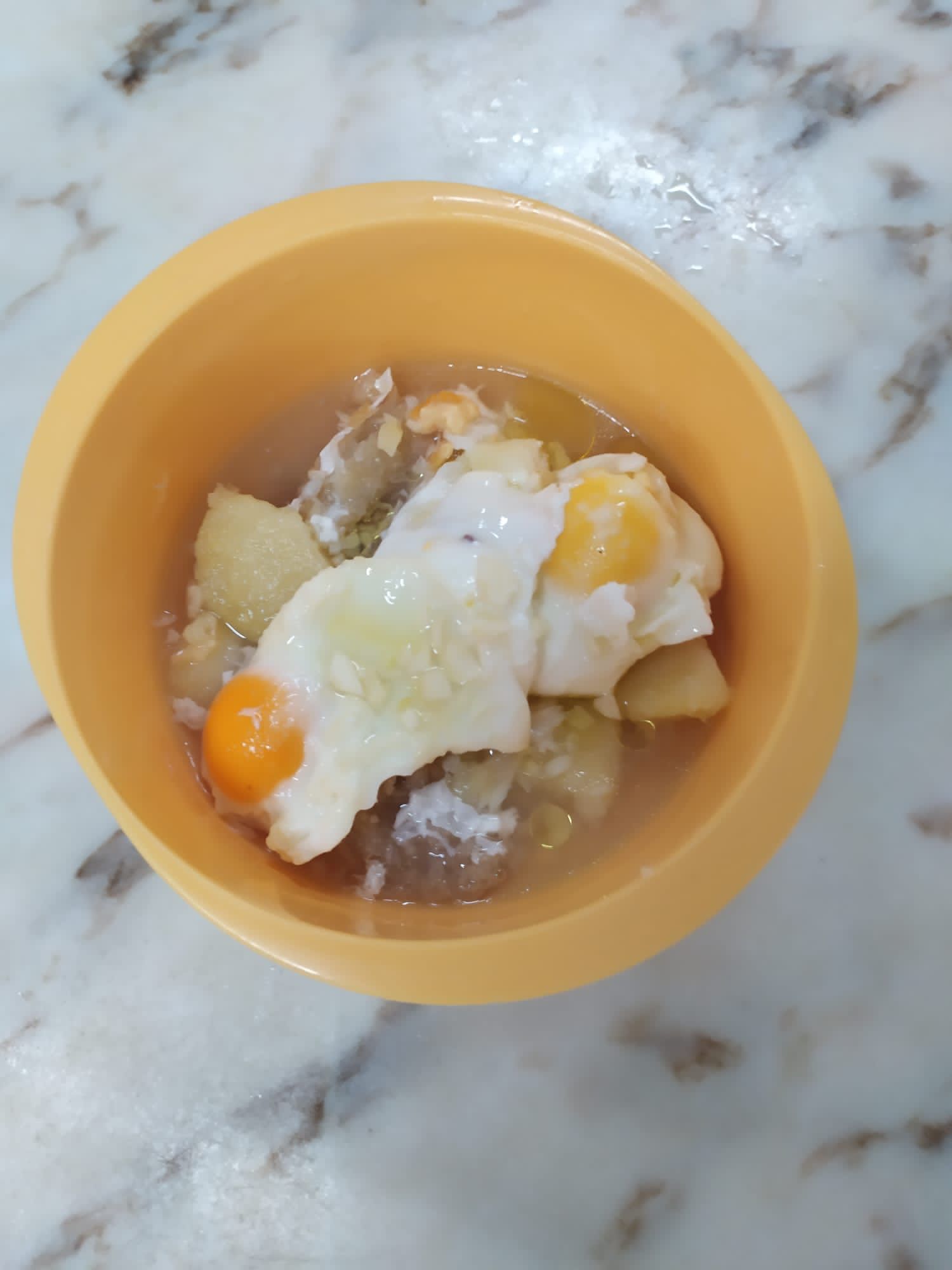 https://alimentacaosaudavelesustentavel.abaae.pt/receitas-sustentaveis/